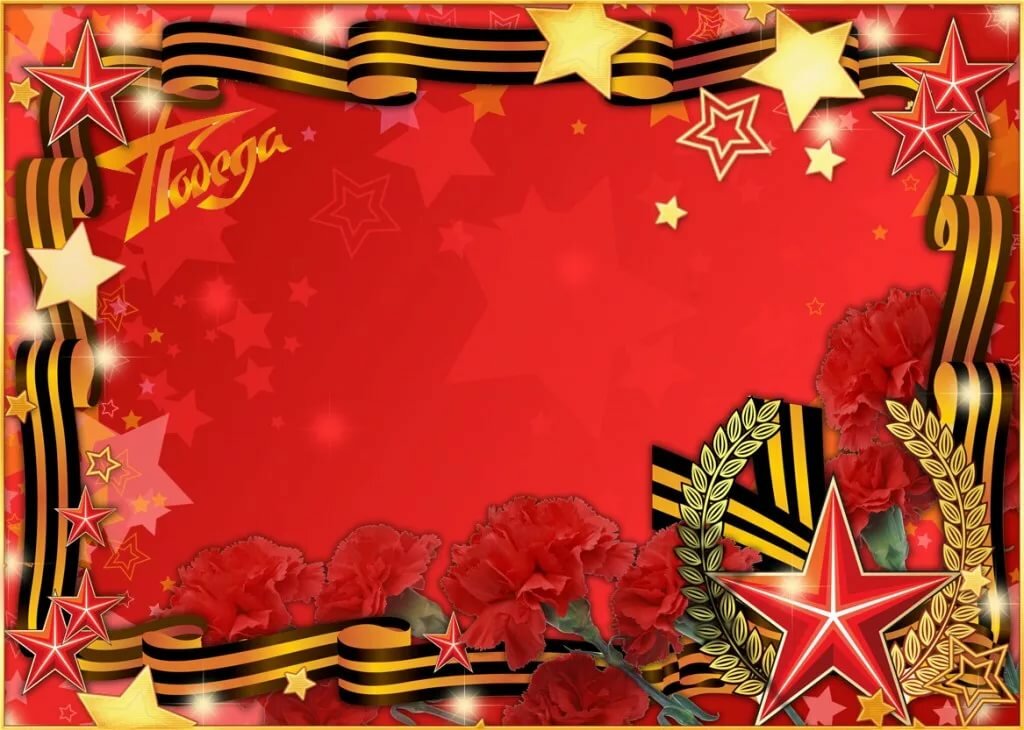 Тематическая неделя дома «9 мая»в старшей группе
Подготовил 
воспитатель:
Коруц Т.А.
Ознакомление с окружающим
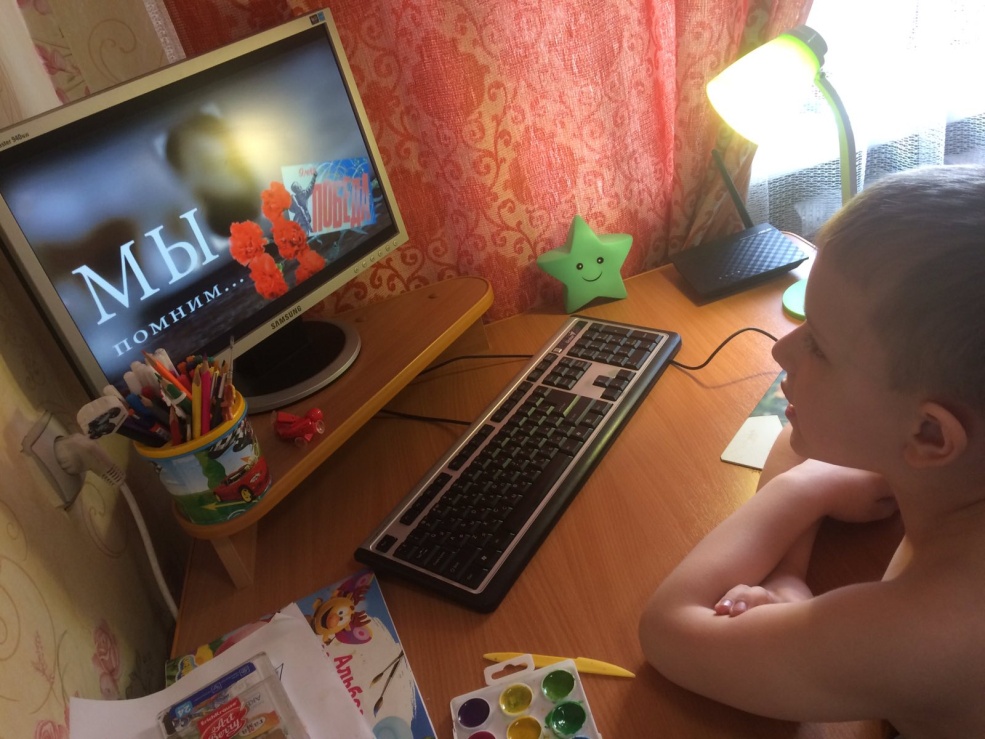 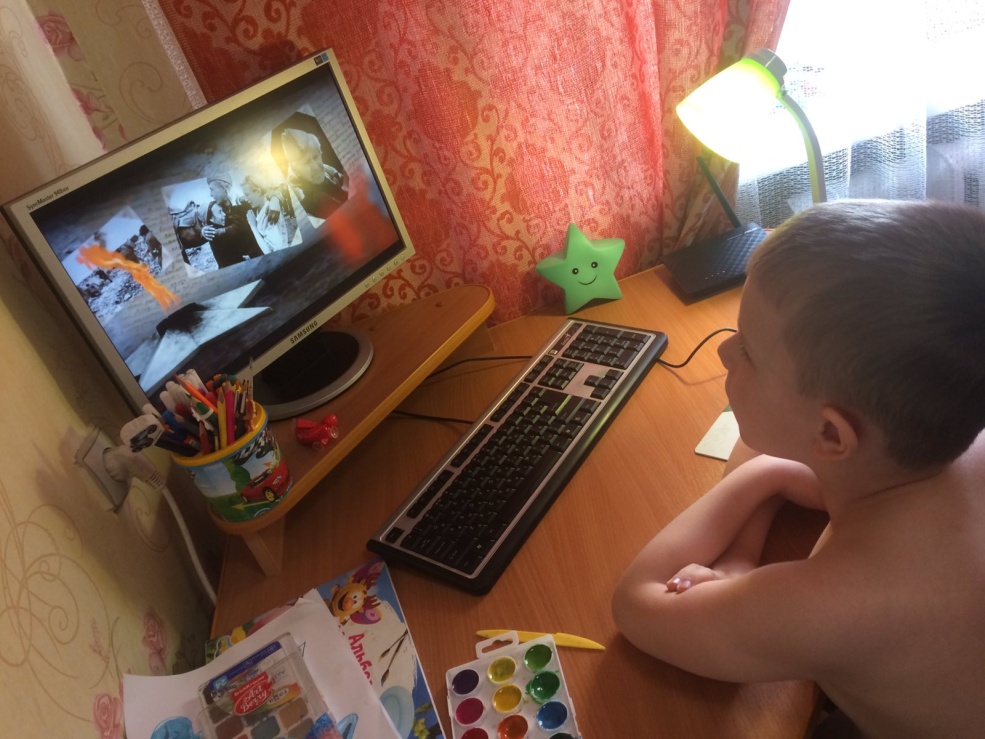 Рисование «Салют к 9 мая»
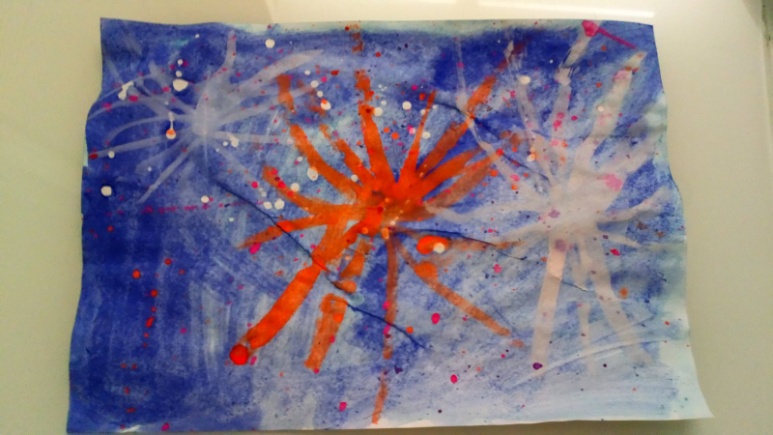 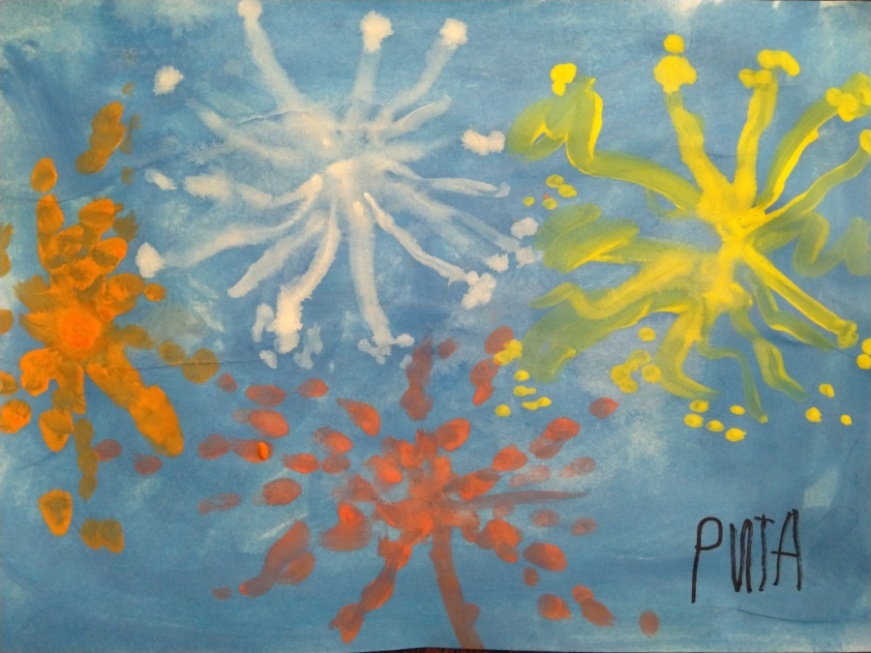 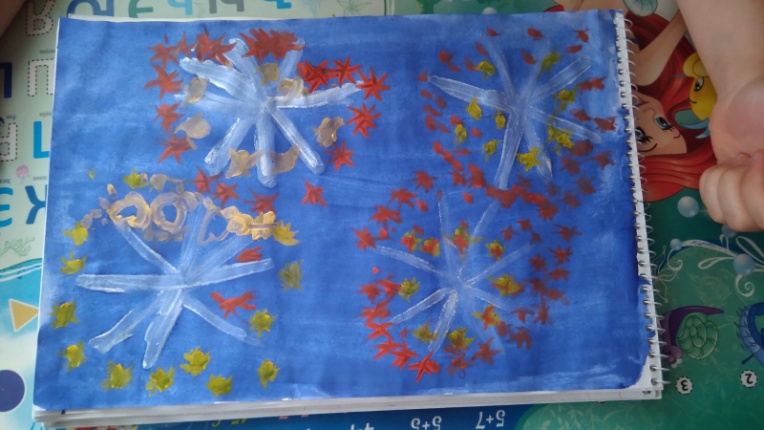 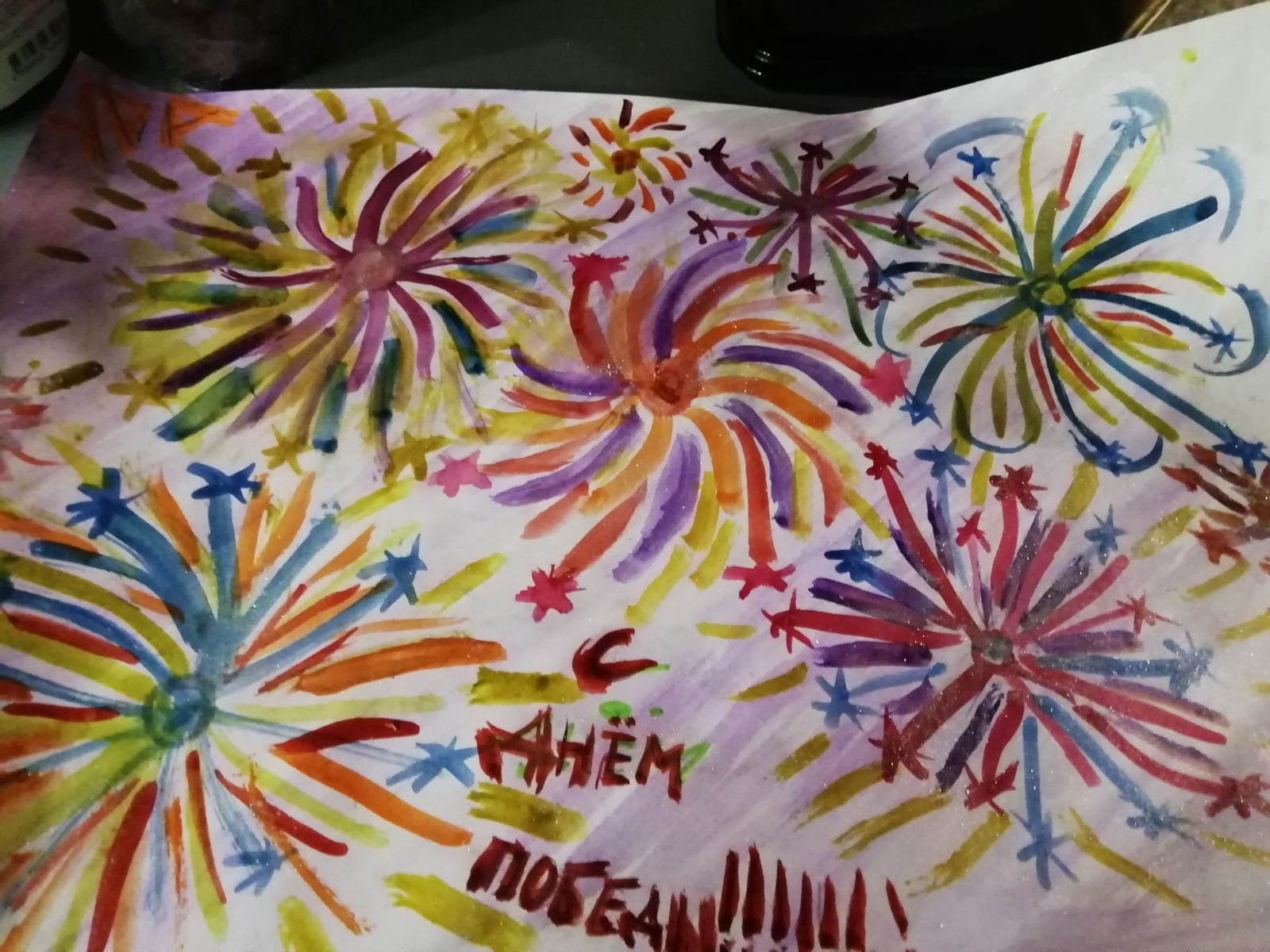 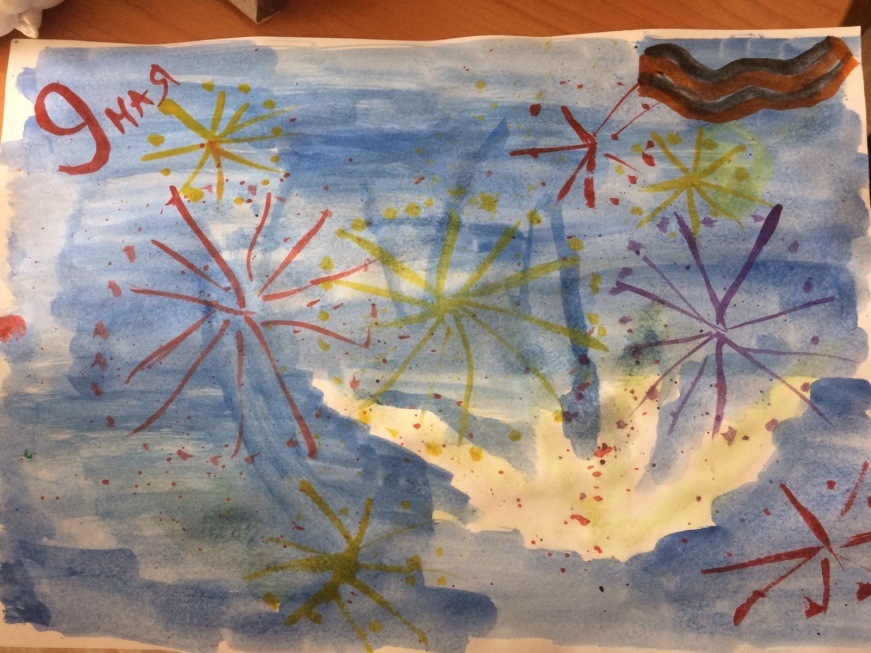 Конструирование из бумаги
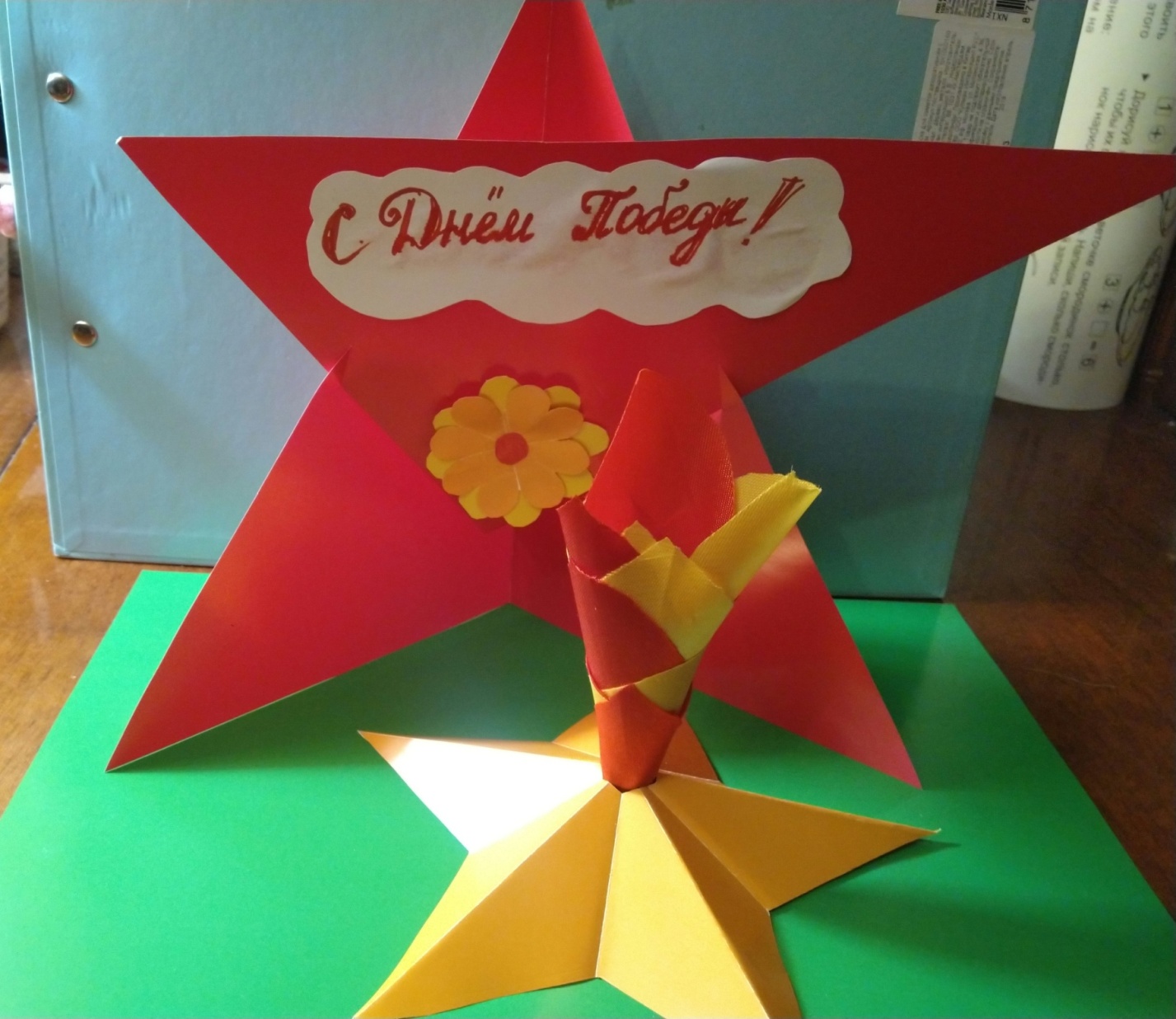 Рисование «Военная техника»
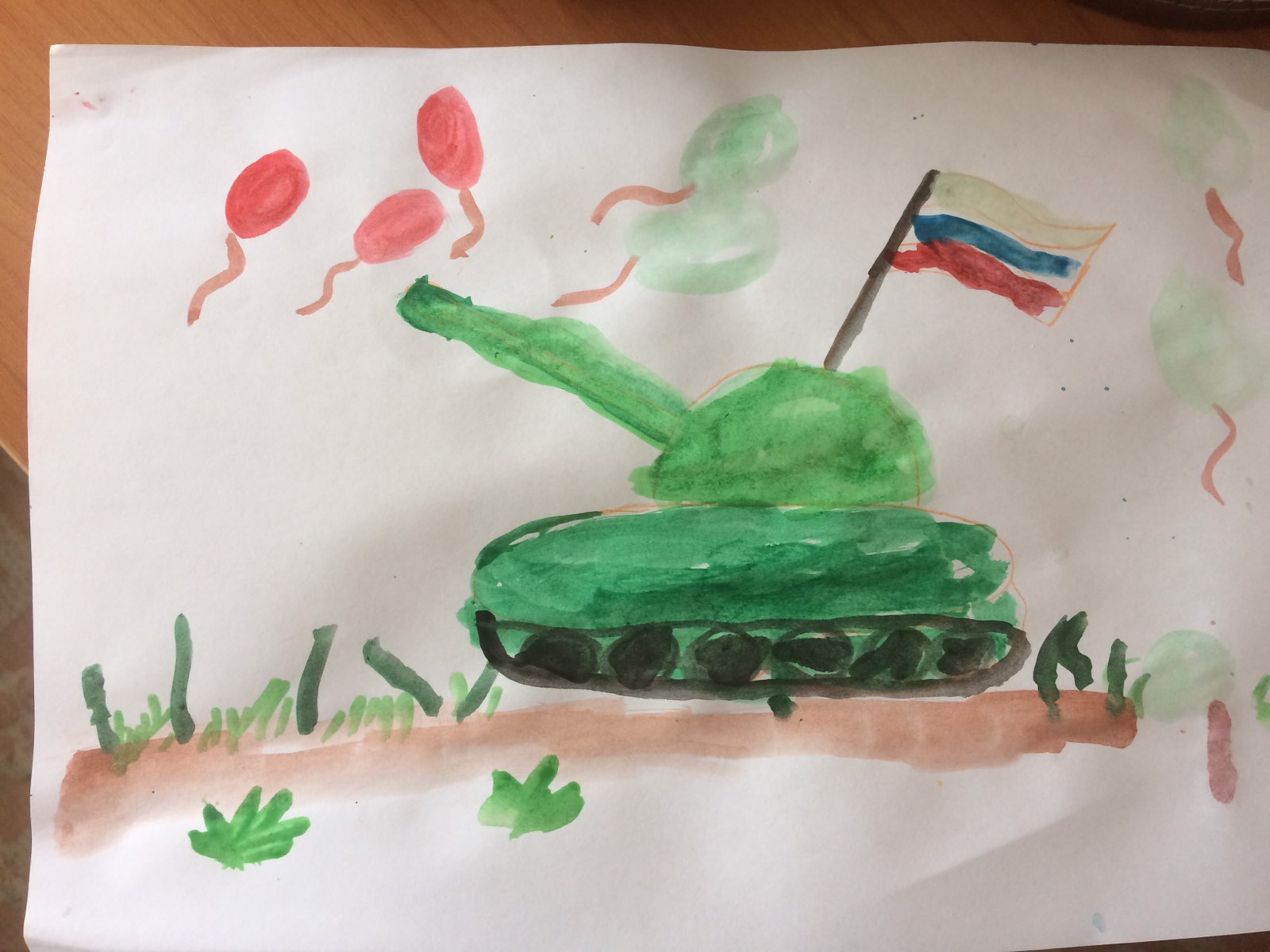 Лепка
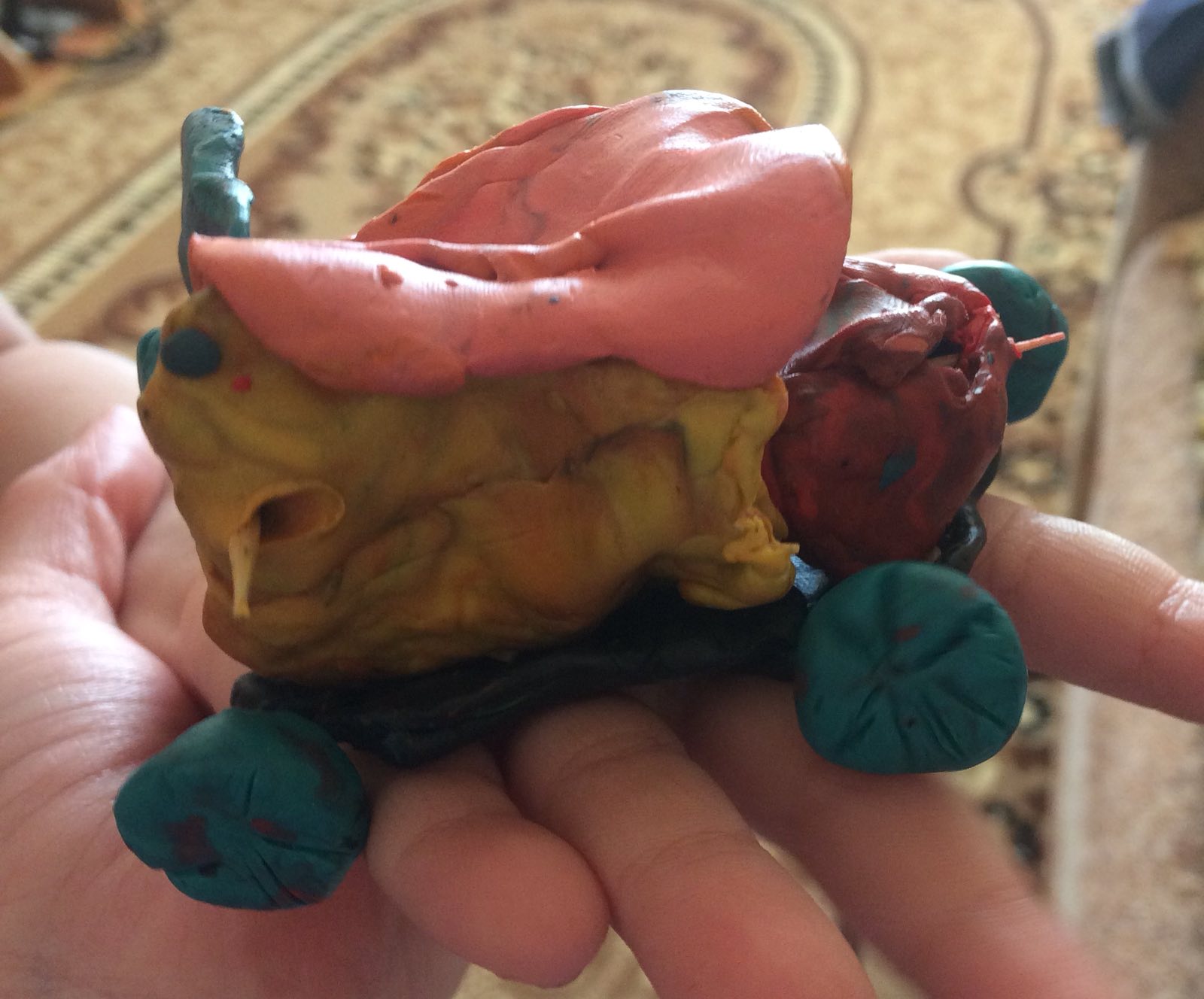